Welcome Back!
Please put your name and your village/location in the chat.
IGAP STATE MONTHLY WEBINAR
MAY 2023
Hosted by ANTHC Tribal Capacity & Training
ICE BREAKER: Who knows what Green-Up Is?
Put in the chat your guess for the AVERAGE day of Green-Up in the Interior.
ALASKA CENTER for CLIMATE ASSESSMENT & POLICY
https://uaf-accap.org/event/green-up-2023/
EPA Updates
FY24 $10K GAP increase- Adam Baron

FY24 Revisions- mutual schedule for negotiating proposal revisions, EPA deadlines 

Q&A on GAP FY24
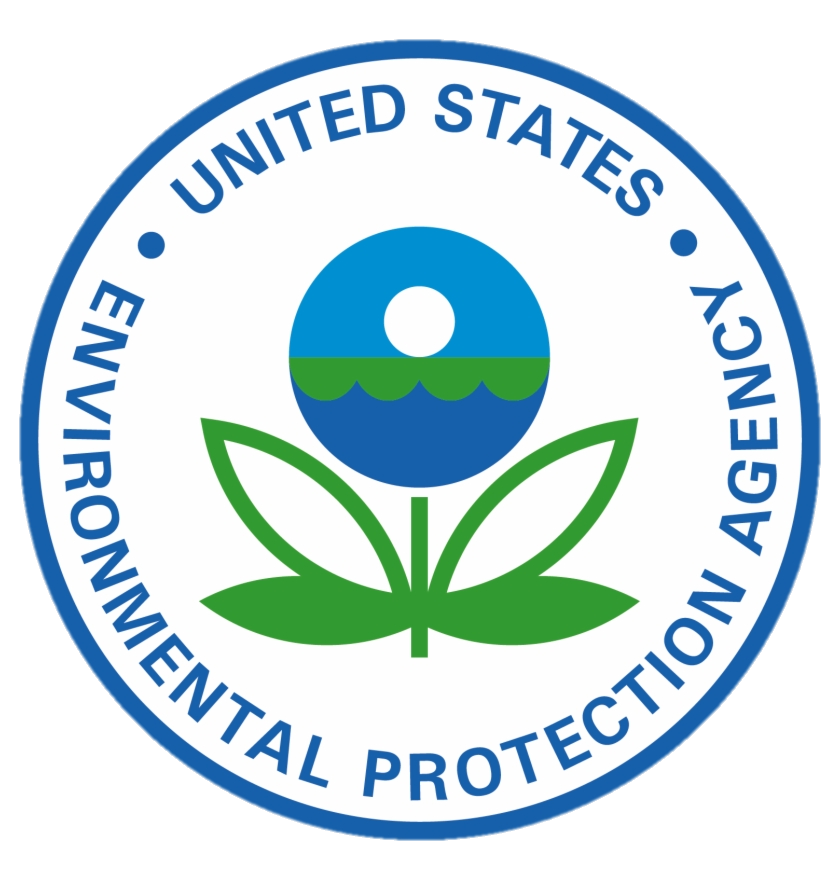 Green-Up Results
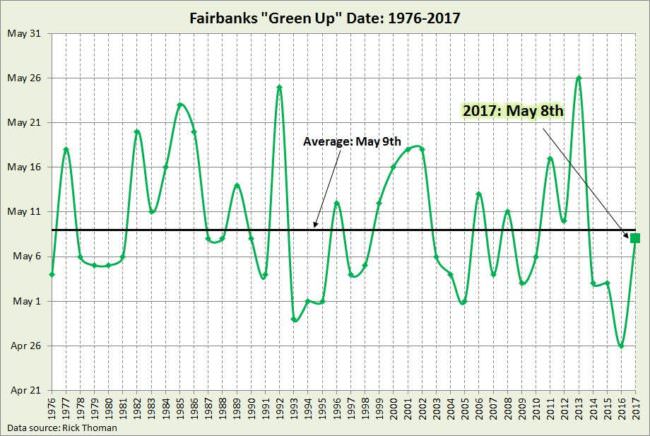 https://alaskapublic.org/2017/05/09/ask-a-climatologist-tracking-green-up-in-fairbanks/
(Graphic from Brian Brettschneider)
Training Schedule Updates
7 Generations (In-Person Anchorage, AK)
July 26-28
IGAP NEW STAFF  (In-Person Anchorage)
August 29-31
7 Generations Climate Adaptation
 (In-Person Anchorage, AK)
September 26-28
FY23 & FY24 SUBAWARDS
FALL 2023 RFP
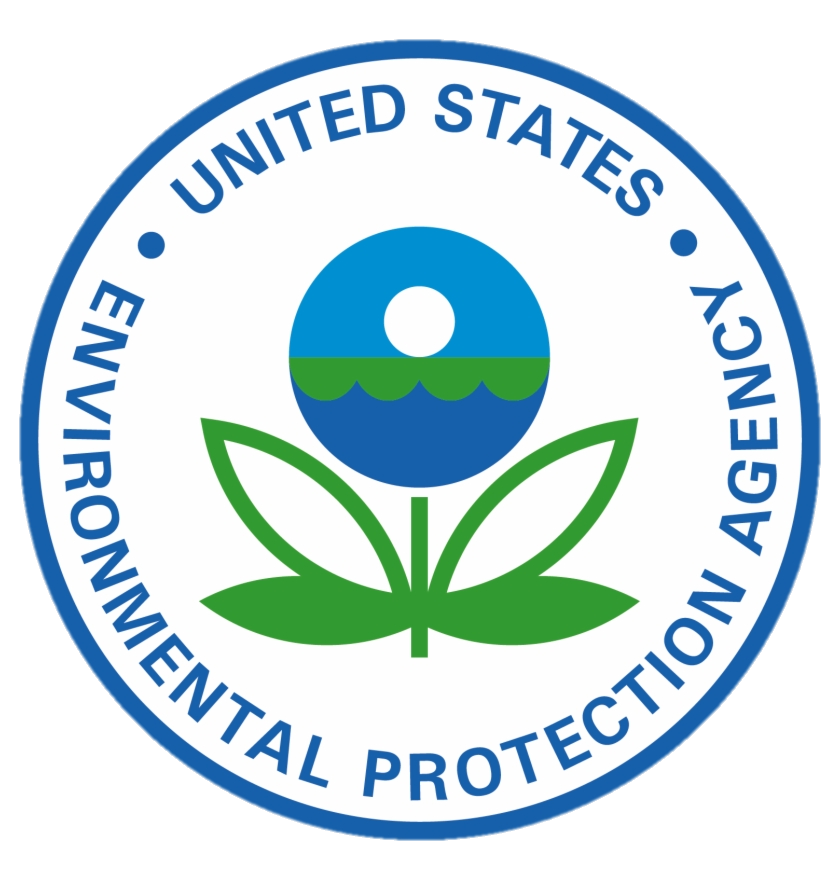 SOLID WASTE AND RESILINECY PROJECTS!!!!
Native American Fish & Wildlife Society - Sean Cross
Hunter Education- 
Safety Course
https://www.nafws.org/
Flooding Resources
•	Trisha Bower, DEC State of Alaska
•	Crane Johnson, NOAA, Alaska Pacific River Forecast Center 
•	Sarah Reynolds, FEMA
•	Red Cross
Q/A
Wildfire Preparation
Community Wildfire Defense Grant Program

	-Emma Kramer, State of Alaska Division of Forestry & Fire Protection
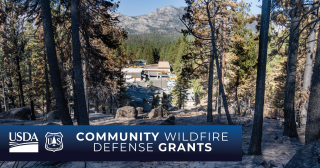 Q/A
See you again 
June 21st for the next webinar!